Repérage des usagers vulnérables en contexte de pandémie - Partie 2
Mise à jour: 2020-06-15
Bonne présentation !Prendre note que vous aurez besoin de vos écouteurs ou d’ajuster votre son à certaines diapositives !
2
Plan de présentation
Est-ce normal de vivre du stress en période de pandémie ?
Les personnes les plus à risque de vivre de la détresse psychologique 
Les facteurs de vulnérabilité spécifiques au contexte de la pandémie 
La grille de repérage
Les attitudes gagnantes à adopter
Trucs pour se prendre soin de soi
Les ressources
Les références
3
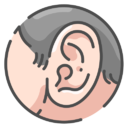 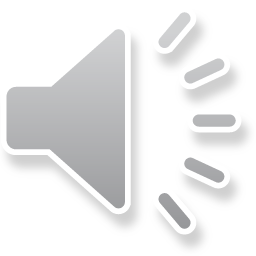 4. La grille de repérage- page 1
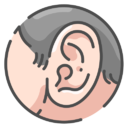 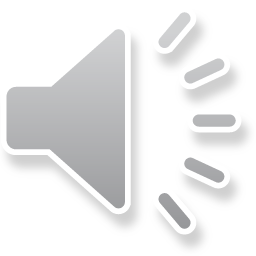 La grille vise à mieux connaître les besoins psychosociaux de la population et de les mettre en lien avec les bonnes ressources sur notre territoire
L’importance de se présenter comme personne et de nommer l’organisme pour lequel on travaille
L’importance de demander l’autorisation de la personne à participer au questionnaire (démarche volontaire et ce tout au long du questionnaire)
Durée estimée: environ 20 min
Exemple
4
4. La grille de repérage- page 1 (suite)
Les réponses de couleur rouge ou encore identifiées par ce symbole  indiquent des indices de vulnérabilité et qu’il faut y porter une attention particulière.
ll y a des indications précises dans le questionnaire pour 4 questions spécifiques.
Légende pour les acronymes.
Exemple
Inquiétudes ? ne restez pas seul avec celles-ci, indications précisions pour les personnes âgées < 18 ans et pour les aînés vulnérables.
5
4. La grille de repérage- pages 2 et 3 (suite)
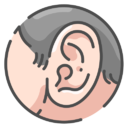 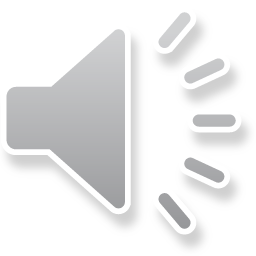 Sections de la grille:

Informations sociodémographiques
Questions d’ordre général
Questions en lien avec les impacts psychosociaux (relations familiales et sociales, deuil, stress, anxiété et déprime)
Questions en lien avec les impacts financiers
Questions en lien avec l’autonomie de la personne
Questions en lien avec les personnes à charge
Les aspects relatifs au consentement
Exemple
6
4. La grille de repérage- page 4 (suite)
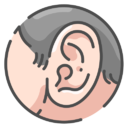 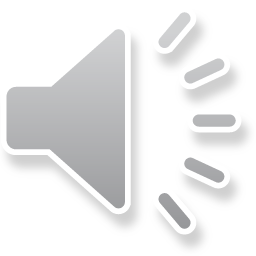 Important: La personne doit savoir et comprendre ce à quoi elle consent tout au long du questionnaire.
      La personne est libre de choisir de se retirer à tout moment.
      Pour transmettre les coordonnées d’une personne, vous devez avoir obtenu son consentement. Les seuls moments où il est permis de transgresser cette règle est lorsque la vie et la sécurité de la personne ou d’autrui peuvent être en danger ou compromis (ex: une personne nomme qu’elle a des idées suicidaires et veut passer à l’acte, vous avez de sérieux doutes sur la sécurité d’un enfant au sein de la maison, etc.).
      Le consentement est valide seulement pour la passation du questionnaire. Il ne peut être réutilisé à d’autres fins.
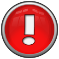 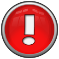 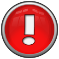 Exemple
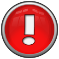 7
5.Les attitudes gagnantes à adopter
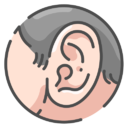 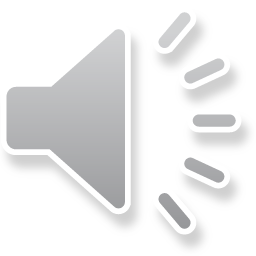 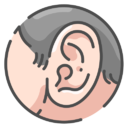 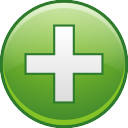 8
6.Trucs pour prendre soin de soi
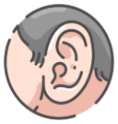 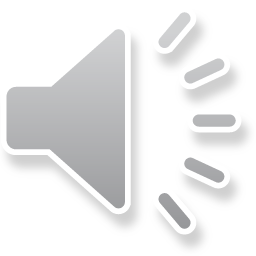 9
7. Les ressources
Bottin des services communautaires-CISSSMO:
 Lien internet



Trajectoire de référence vers le CLSC pour de l’aide psychosociale: 
Une personne âgée de 18 ans et plus  consent à être référer vers le CLSC de sa région ?
Compléter le formulaire de référence et l’acheminer à l’accueil au CLSC respectif.

Une personne âgée de 18 ans et moins (ou son représentant) consent être référer vers le CLSC de sa région?
Compléter le formulaire de référence et l’acheminer au Guichet d’accès jeunesse du CLSC respectif.
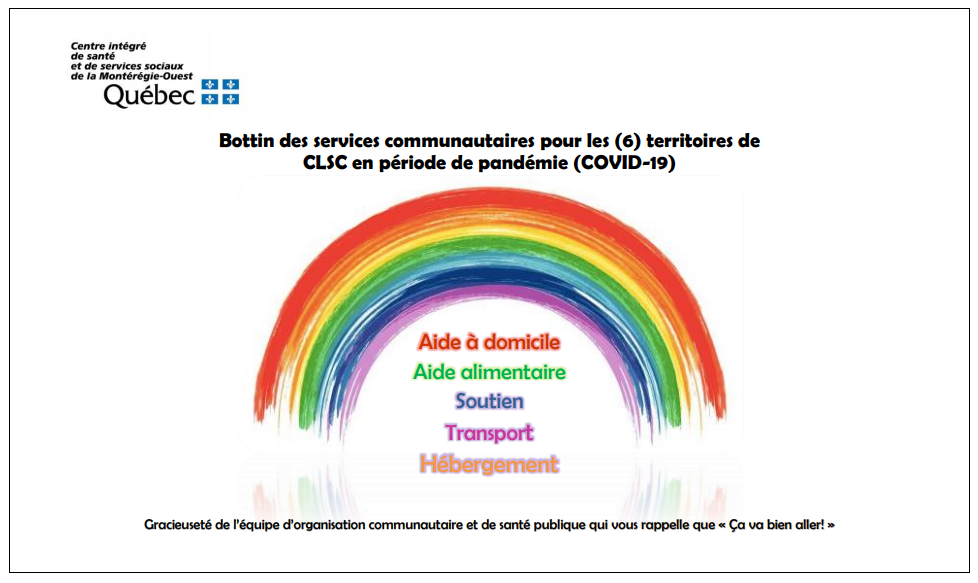 Merci de votre attention !
10
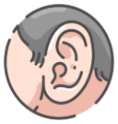 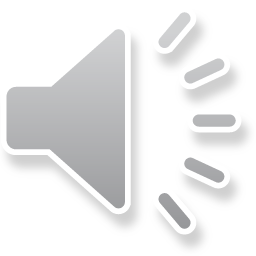 8. Références
Centre d’étude du stress humain, (2020, avril). Quatre chercheurs et un virus-épisode 1 (Vidéo). YouTube . https://youtu.be/4dWrSgDjb-4

Centre intégré universitaire de la santé et des services sociaux du Saguenay-Lac-Saint-Jean- Centre de recherche appliquée en intervention psychosociale. (Mai 2009, révisé mars 2020). Repères d’intervention psychosocial en contexte de pandémie, http://extranet.santemonteregie.qc.ca/userfiles/file/sante-publique/la-direction/3-reperes-intervention-pandemie.pdf

icon-icons.com. (2020, juin), Icônes gratuites (site internet). https://icon-icons.com

Ministère de la Santé et des Services sociaux (MSSS), Direction générale des programmes dédiés aux personnes, aux familles et aux communautés (DGPPFC), Direction générale des aînés et des proches aidants (DGAPA). (2020, mars). Trousse portant sur l’identification des personnes à risque de vulnérabilité psychosociale, (publication no 20-210-05W-PDF). https://publications.msss.gouv.qc.ca/msss/document-002505/
11